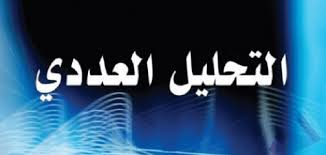 م.رواء ابراهيم عيسى
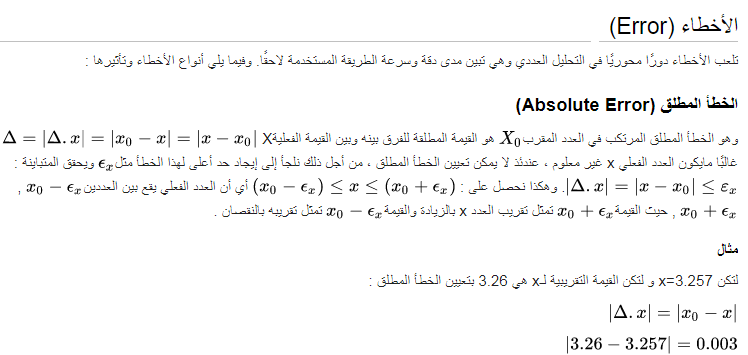 ملاحظة مهمة :-
في الرياضيات  اذا اتت  هذه المفردات لها نفس المعنى
Two decimal places
ϵ=0.01
ϵ=10-2
Numerical  Analysis  to approximate Nonlinear equations
Numerical  Analysis  to approximate Nonlinear equations
bisection method:-
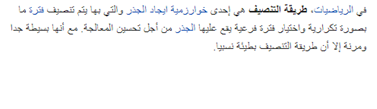 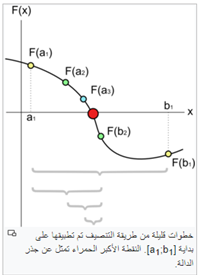 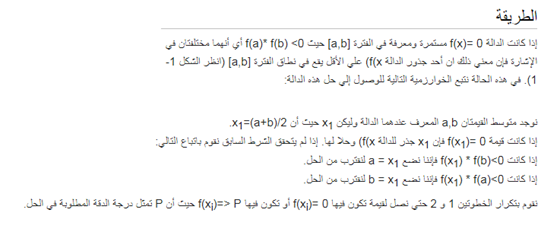 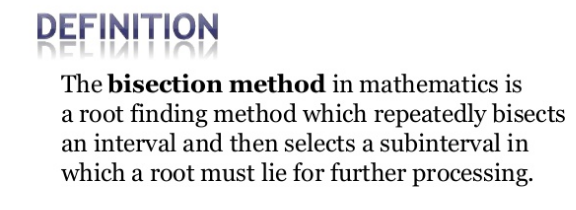 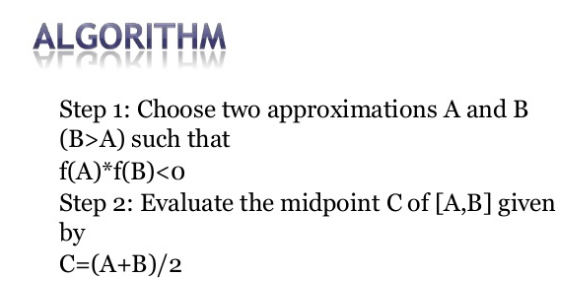 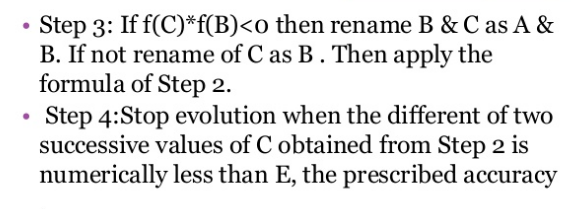 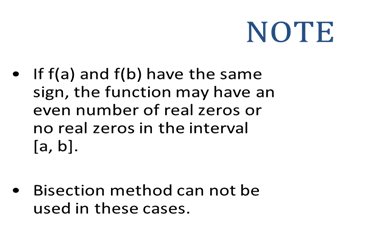 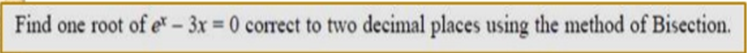 And the interval[1.5,1.6]
ϵ=0.01
اولا نجد قيم الفترة ونعوضها بالدالة
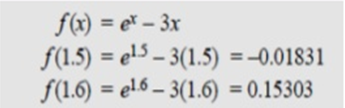 <0
>0
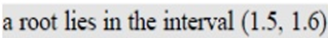 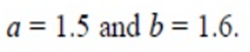 X0= a+b/2= (1.5+1.6)/2=
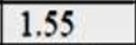 ونعوض قيمة النقطة بالدالة
>0
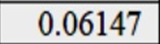 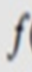 )1.55)=
(1.5,1.55)
اذا الفترة  الجديدة ستكون
_ _ _ _ _ _ _ _ _
+++++++++++
a
b
x0
X1= a+b/2= (1.5+1.55)/2=
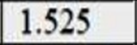 ونعوض قيمة النقطة بالدالة
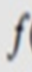 )1.525)=
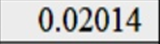 >0
الآن نطبق شرط التوقف في توليد النقاط وهو
ǀ  xn-xn-1 ǀ<ϵ
ǀ  x1-x0 ǀ<ϵ
ǀ1.525-1.55 ǀ<0.01
ǀ-0.025ǀ=0.01
نكرر الخطوات السابقة بعملية التوليد ونقارن الى ان يتحقق الشرط
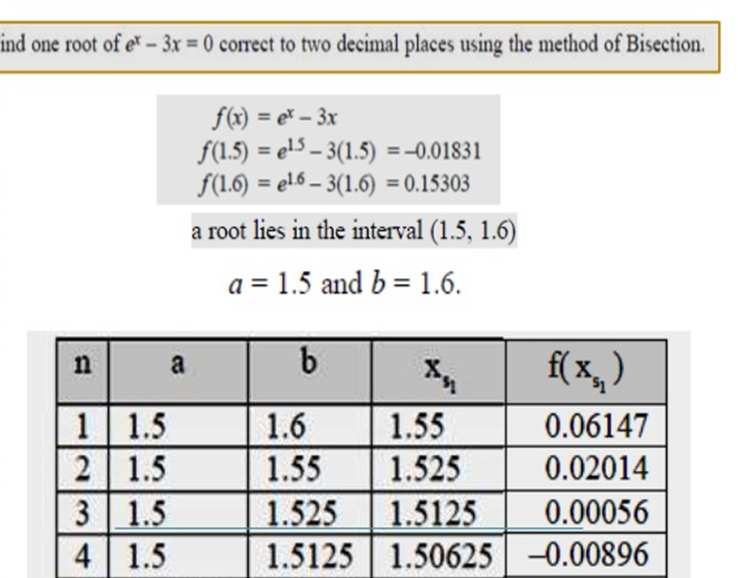 ϵ=0.01
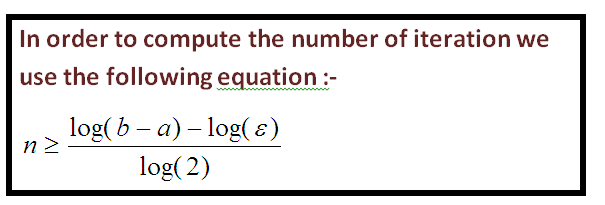 Example
في مثالنا السابق لمعرفة عدد المحاولات في توليد النقاط للوصول الى جذر المعادلة الغير خطية
And the interval[1.5,1.6]
ϵ=0.01
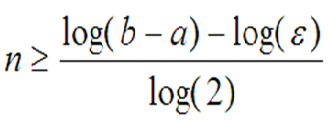 n ≥ (-1)-(-2)/0.30103
n ≥ 1/0.30103=3.32192809=4
H.W
Write two iteration to find the root of the equation
ϵ=0.0001
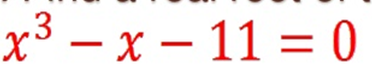 And the interval[2,3]